Water Cycle and Weather
By:  Loren James
The Water Cycle is the continuous movement of water from the surface of the earth. 

Defined as how water moves between the ocean and other bodies of water, the land, and the air. 

The sun causes water to 
	evaporate from the ocean, lakes,
	and other bodies of water. 

The evaporated water vapor forms 
	clouds; in the clouds, water 
	droplets condense and eventually 
	fall back to earth as rain or snow. 
	
The precipitation collects in bodies of water, and the cycle starts again with evaporation.
Water Cycle Process
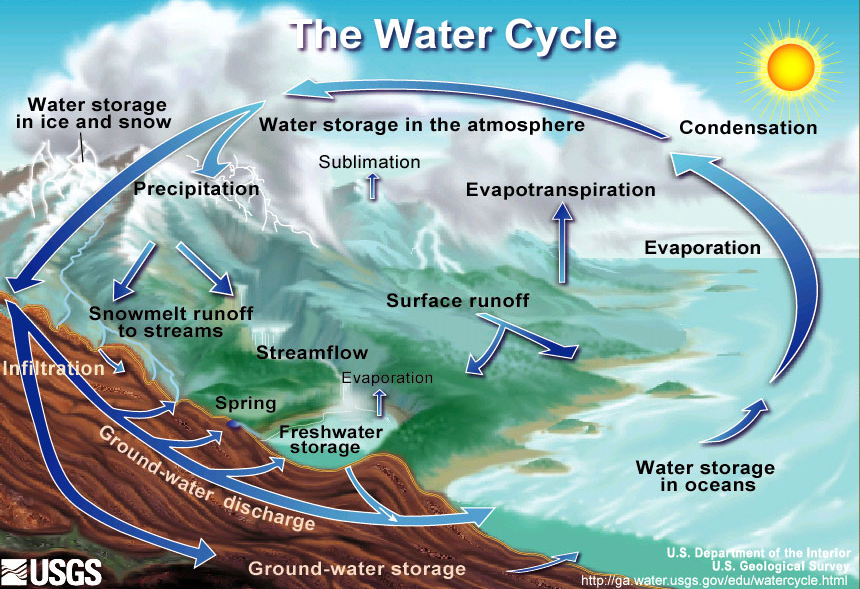 A solid is a kind of matter that has its own shape and 
	does not flow at a given temperature. They can be 
	different colors, textures and have a different degree of 
	shape ability. Examples of solids are rocks, coal and ice.


A liquid is a kind of matter that does not have its own 
	shape and flows at a given temperature.  Liquids take the 
	shape of their containers and can be different in color or 
	thickness. Examples of liquids are water, milk and coffee.


A gas is a kind of matter that that does not have its own 
	shape at any given temperature. Gases take the 
	shape of their container. The molecules that make up a 
	gas are farther apart and can move on their own.  
	Without a container, gases spread freely.  Examples of 
	gases are helium, oxygen and water vapor.
Solids, Liquids, and Gases
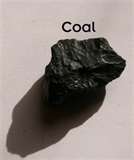 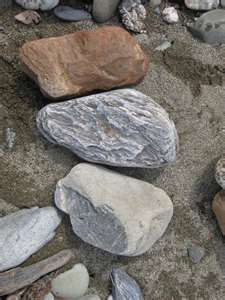 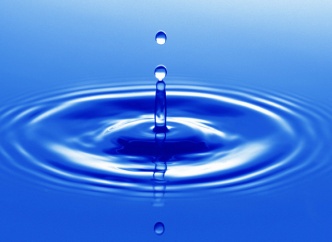 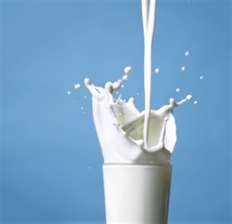 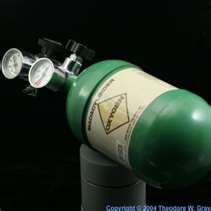 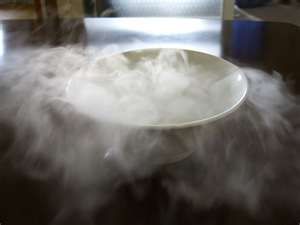 Four Forms of Preciptataion
Rain                         Sleet
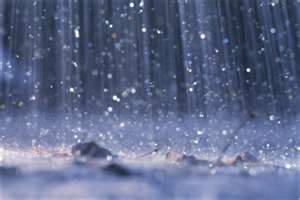 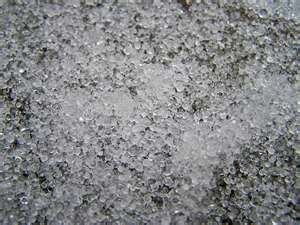 Rain occurs when tiny cloud droplets collide to form bigger droplets.
Sleet is a mixture of rain and snow, which is formed when snow melts as it reaches the ground.
Hail                          Snow
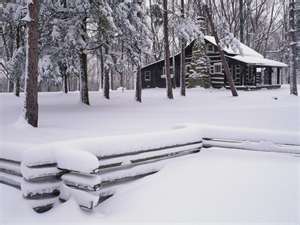 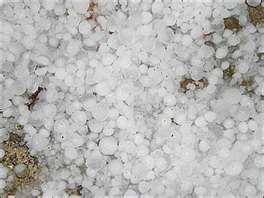 Hail is a frozen ball of precipitation usually forming in severe thunderstorms.
Snow is precipitation that falls in the form of white ice crystals. It is formed from water vapor that is in the air that is less than 32 degrees Fahrenheit.
Clouds form when rising air, through expansion, cools to the point where some of the water vapor molecules "clump together" faster than they are torn apart by their thermal energy. Some of that (invisible) water vapor condenses to form (visible) cloud droplets or ice crystals.
Causes of Cloud Formation
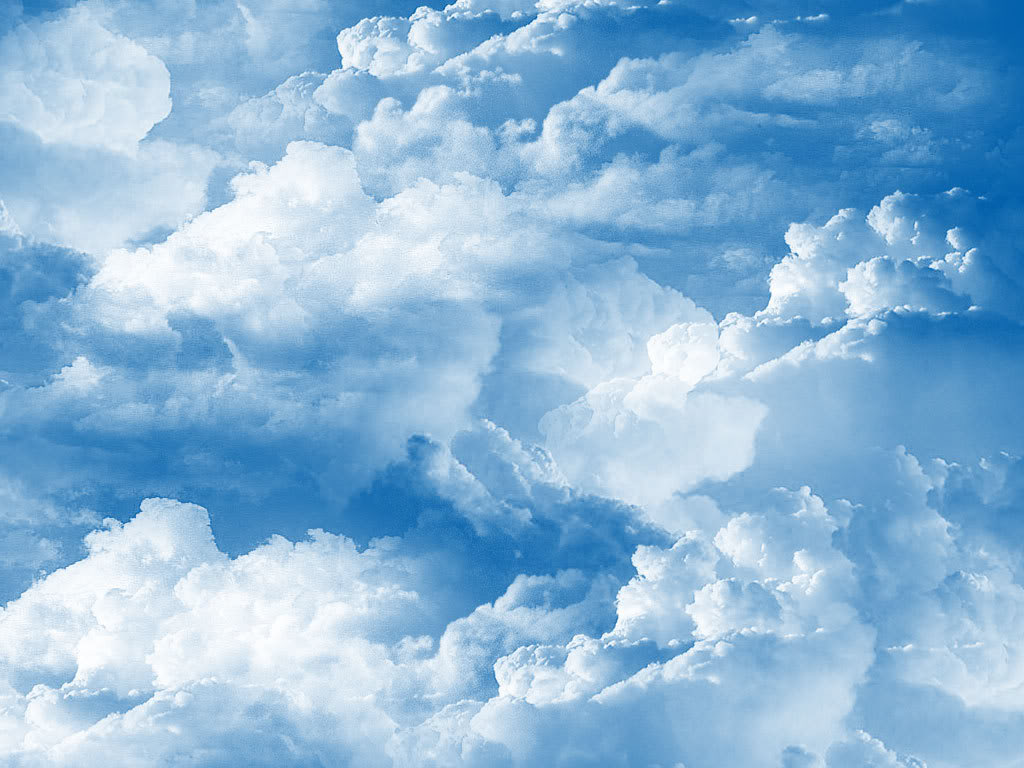 Low clouds that often cover the entire sky. 
They appear like a low gray blanket. 
Fog is a stratus cloud at ground level.
They bring rain and snow.
Stratus Clouds
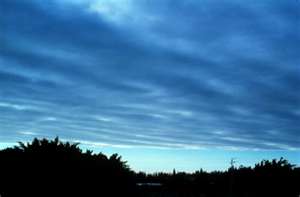 Characterized by a flat base and a fluffy appearance that often look like pieces of cotton. 
They form low in the sky.  The base of the cloud is often no more than 3,000 feet above the ground in the summer and 700 feet in the winter.
They consist of water droplets which are cool.
Cumulus Clouds
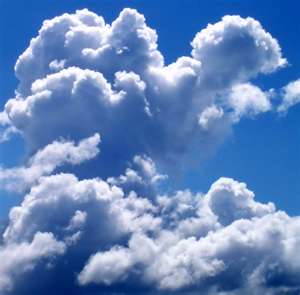 They are located high up in the sky.
They appear thin and wispy.
Cirrus clouds are thin because they are made of ice crystals.
They form where it is high enough to be cold and freeze the water drops into ice.
Cirrus clouds are the most common cloud.
They are usually white and predict pleasant weather.
Cirrus Clouds
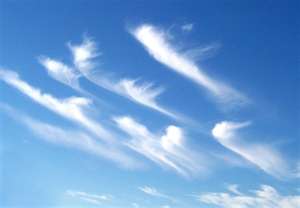 They are low to middle level clouds.
They are associated with heavy rain, snow, hail, lightning and even tornadoes.
Cumulonimbus Clouds
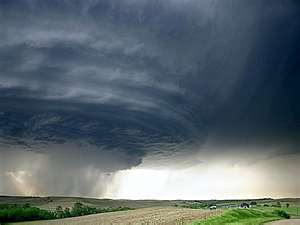 Compare Climate and Weather
Climate                            Weather
Climate is the general pattern of weather  that a region has over a period of time.

Climate is described in terms of overall temperature distribution, air pressure,
precipitation and cloud cover.
Weather changes from day to day.


Weather is described by a weather map.
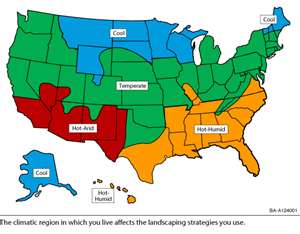 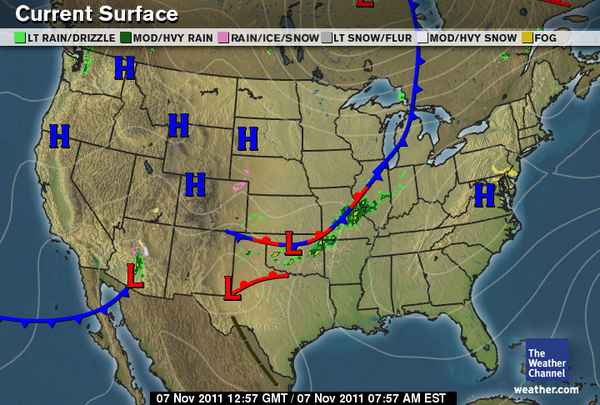 Similarities
Both climate and weather deal with changes in the atmosphere.
A Thermometer is an instrument that measures the temperature. Temperature is measured in a scale called Fahrenheit (by most people in the United States) and in Celsius or Centigrade (used by scientists and by people in many other countries).
Thermometer
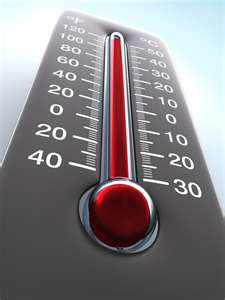 A rain gauge is a device that captures rainfall and measures how much of it has fallen. The diameter of the "catching hole" is an agreed standard and the measurement is done by pouring the collected rainfall into a measuring tube of an agreed standard diameter. The depth of rain in this tube is calibrated in millimeters or inches and this is the published measurement of how much rain has fallen. Measurements are usually taken once every 24 hours.
Rain Gauge
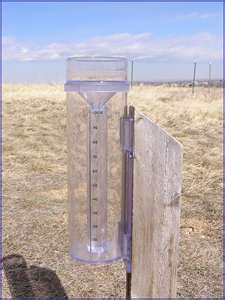 A barometer is an instrument that measures atmospheric pressure or air pressure. This helps with the forecasting of the weather. A barometer measures the change in pressure in the atmosphere which occurs when the weather pattern changes. It helps in the prediction of whether it will be wet or dry.
Barometer
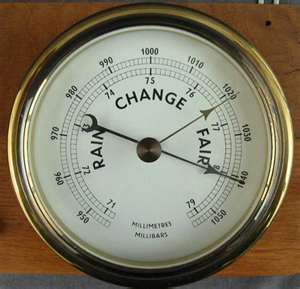 A wind vane measures the direction that the wind is blowing. 
The weather vane works by pointing in the direction that the wind is blowing. If the head of the arrow is pointing to the northeast, then the wind is coming from the northeast.
Wind Vane
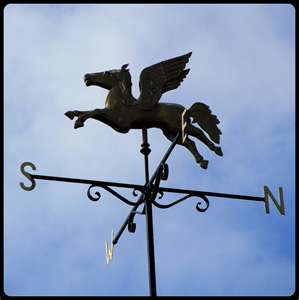 An anemometer is used to measure the speed of the wind.
The device has 3 or 4 hollow metal cups that catches the wind and revolves around a rod. The revolutions of the cups are recorded by an electrical device that calculates the wind speed.
Anemometer
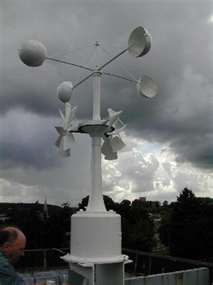 Cold and Warm Fronts
Cold Front                        Warm Front
A cold front forms when a mass of relatively cold air advances toward a mass of warmer air.

A cold front moves quickly and has a steep edge that created the rapid uplift needed to form cumulus clouds. A strong cold front may produce cumulonimbus clouds and thunderstorms, tornadoes, or snow squalls.

Cold fronts are drawn as blue lines with triangles pointing in the direction of  movement.
A warm front occurs when a mass of replaces colder air.

Warm fronts move slowly.  They are associated with less severe weather. The leading edge of the warm front first produces high cirrus clouds.

Warm fronts are drawn as red lines with scallops that face the direction of movement.
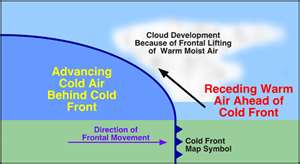 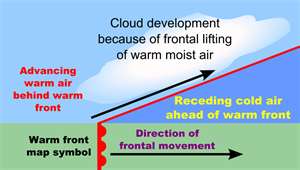 Simularities
Both fronts are borders that develop between air masses that are different temperatures.
Both fronts are impacted by the earth’s rotation.
Both fronts are accompanied by clouds.
.
I learned what the water cycle is and how it works.

I leaned about the different types of clouds and how it identify them.

I also learned about cold and warm fronts.
Summary
My favorite part of this lesson was learning about the different types of instruments used in weather and what they measure like the thermometer, rain gauge, wind vane, barometer and anemometer.